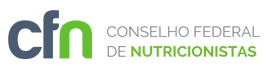 V JORNADA DE ATUALIZAÇÃO TÉCNICA DOS FISCAIS
SISTEMA CFN/CRN
Terapia Renal Substitutiva
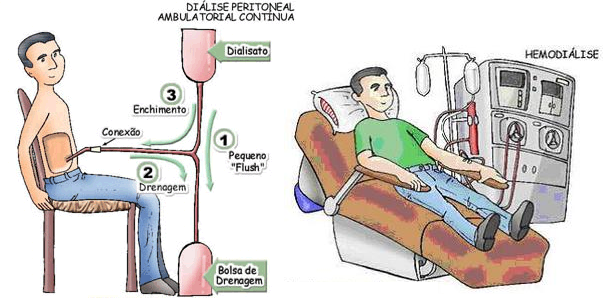 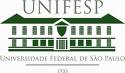 Lilian Cuppari
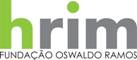 Doença Renal Crônica (DRC)
Definição
A DRC é definida como sendo alterações na
   estrutura ou nas funções renais presentes por 
   um tempo superior a três meses e que tenham 
   repercussões para a saúde.
Caráter quase sempre progressivo e irreversível.
Adaptado de KDIGO, 2012. Kidney Int. 2013
Doença Renal Crônica (DRC)
Anormalidades manifestadas por:
1. Dano na estrutura renal
	- Urina (proteinúria, hematúria)
        - Biópsia renal 
        - Exames de imagem
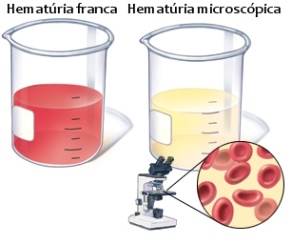 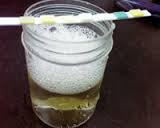 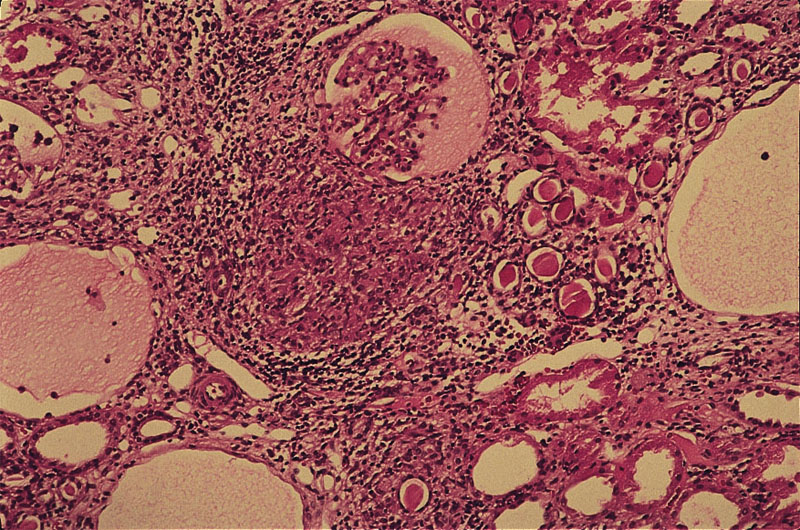 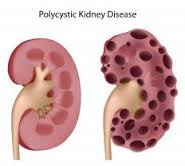 2.  Dano funcional
           
                - redução da filtração glomerular (TFG < 60 mL/min/1,73 m2)
KDIGO, 2012. Kidney Int. 2013
[Speaker Notes: Dano nas 
Se define doença renal crônica pela presença por um período  maior ou igual a 3 meses de um dano renal caracterizado 
Ou pela presença de TFG < ou = a 60 ml/min]
Mecanismos envolvidos na progressão da DRC
Insulto
Mediador Angiotensina II
↑ fluxo sanguíneo
 ↑ pressão hidrostática
Hipertensão Glomerular
Perda de néfrons
estiramento, ruptura
↓ permeseletividade (barreira)
Tráfico de proteínas (proteinúria)
Injúria endotelial, 
mesangial e de podócitos
Liberação de mediadores
inflamatórios
Liberação de mediadores
inflamatórios
Inflamação
Fatores de crescimento
Citocinas, quimiocinas
Angiotensina II
Proliferação
Proloferação de fibroblastos
Deposição de matiz extraceluluar
Glomeruloesclerose
Fibrose intersticial
Fibrose
Perda de néfrons
[Speaker Notes: E quais seriam esses insultos.]
Fatores de Risco de DRC
Fatores de risco
Aceleram a progressão
Hipertensão arterial
 Diabetes Mellitus
 Doença cardiovascular
 Idade > 60 anos
 História familiar
 Obesidade
 Tabagismo
Hipertensão
 Proteinúria
 Hiperglicemia
 Obesidade
 Dislipidemia
 Tabagismo
Lancet 2012, 379(9811):165
[Speaker Notes: Historia familiar tanto de DRC quanto de DM e HA]
Principais causas de doença renal crônica
Diabetes Mellitus
 Hipertensão arterial
 Glomerulonefrites
 Nefropatias túbulo intersticiais 
 Doenças obstrutivas 
 Rins policísticos
 Lúpus
[Speaker Notes: Infecções, uso de antinflamtórios não hormonais
Calculose
Falar que são crônicas]
Diagnóstico de base dos pacientes em diálise
%
~ 64%
 Diabetes e 
Hipertensão
Redução progressiva da função renal:
Diminuição da depuração renal:
solutos e água
  ácidos orgânicos e inorgânicos
  hormônios e proteínas
Retenção de produtos nitrogenados
Deficiência na produção de hormônios
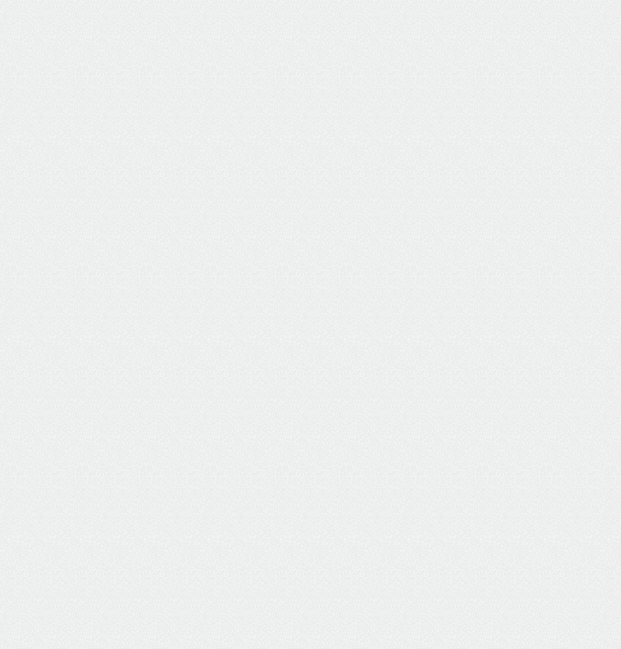 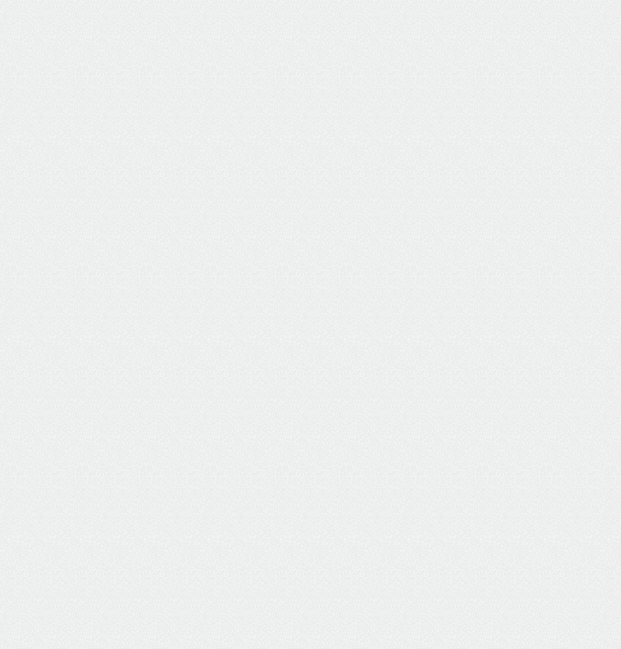 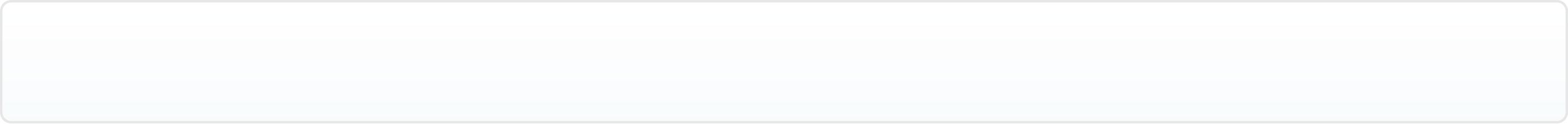 Complicações da doença renal crônica
Cardiovasculares
Acidose
Distúrbios metabólicos
e hormonais
Distúrbios
hidroeletrolíticos
DRC
Hipertensão
Anemia
Osteodistrofia
renal
Desequilíbrio do 
sistema imune
Subnutrição
Obesidade
[Speaker Notes: Complicações associadas a DRC]
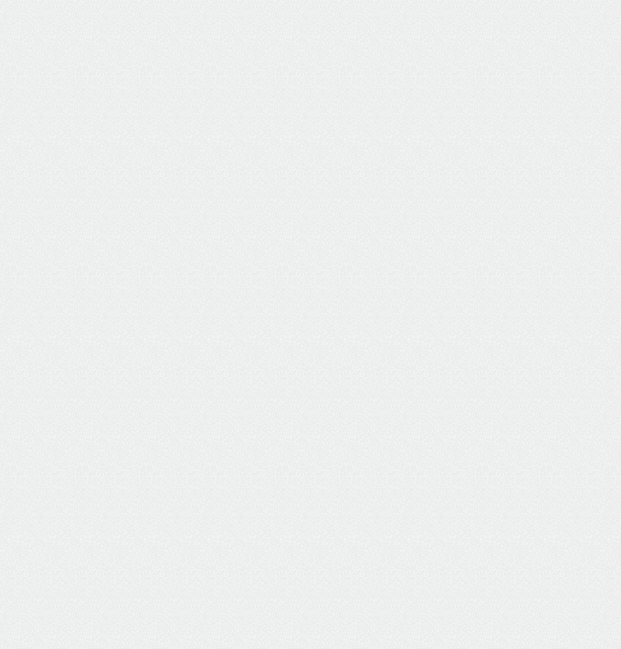 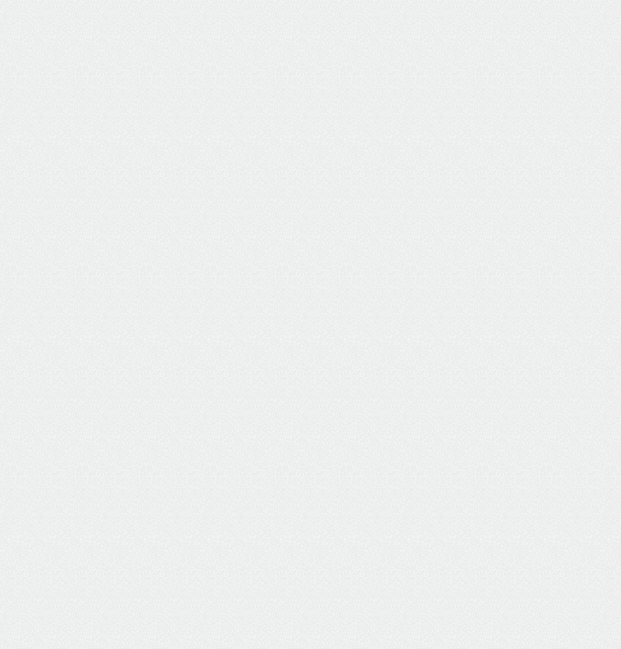 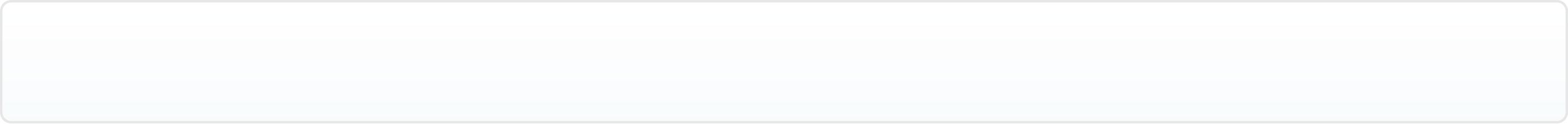 Estadiamento da DRC
Adaptado de KDIGO, 2012. Kidney Int. 2013
Necessidade de terapia renal substitutiva
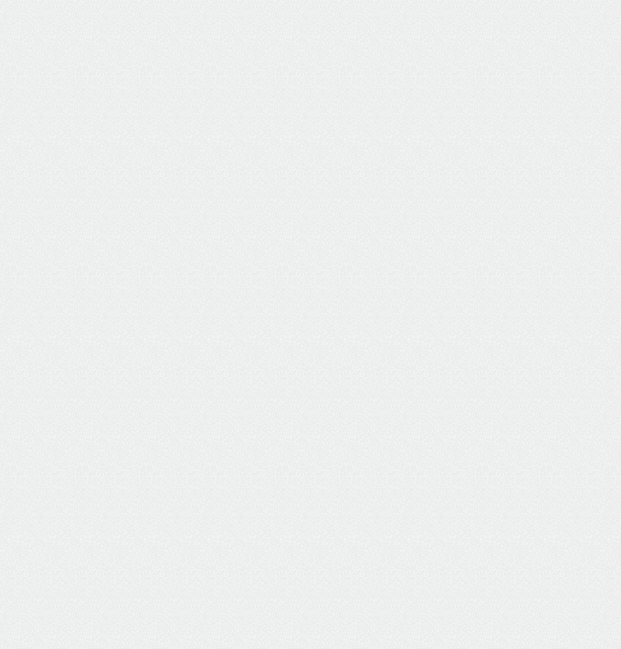 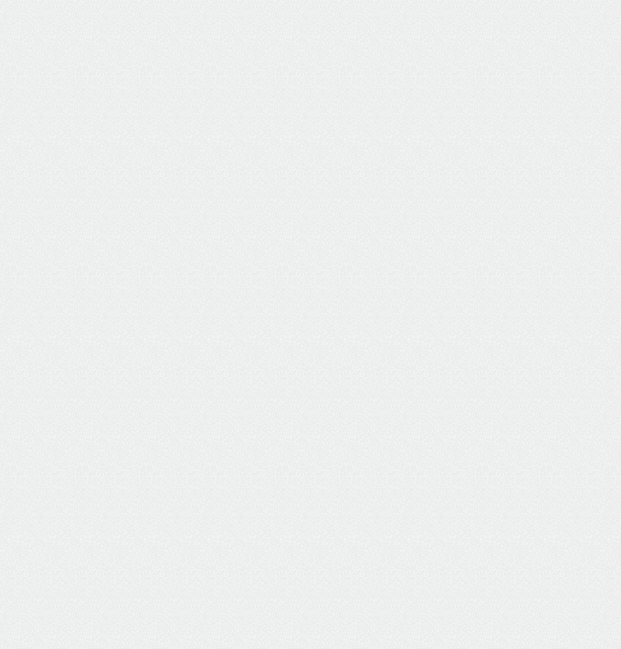 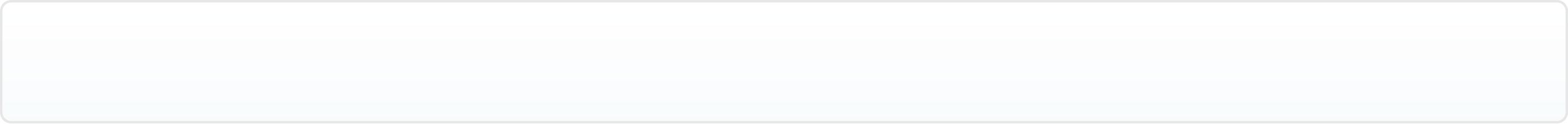 Terapia renal substitutiva (TRS)
Critérios para indicação:
 Taxa de filtração glomerular
   < 10 ml/min/1,73m² ou,
   < 15 ml/min/1,73m²   nos casos de diabetes
 Complicações não responsivas ao tratamento clínico empregado 
ex: sintomatologia urêmica (náusea, vômitos, etc), hiperpotassemia, hipervolemia, hipertensão não controlada
 Comprometimento da qualidade de vida
 Comprometimento do estado nutricional
Adaptado de KDIGO, 2012. Kidney Int. 2013
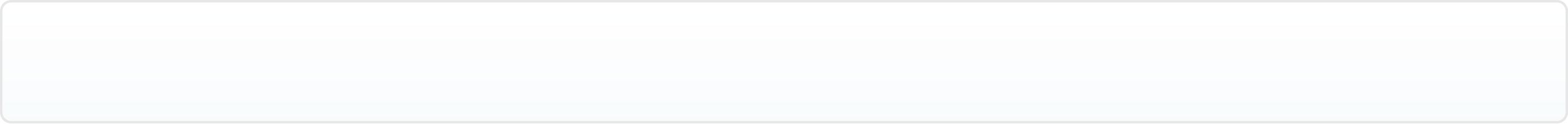 Modalidades de TRS
Hemodiálise
Diálise peritoneal
Transplante renal
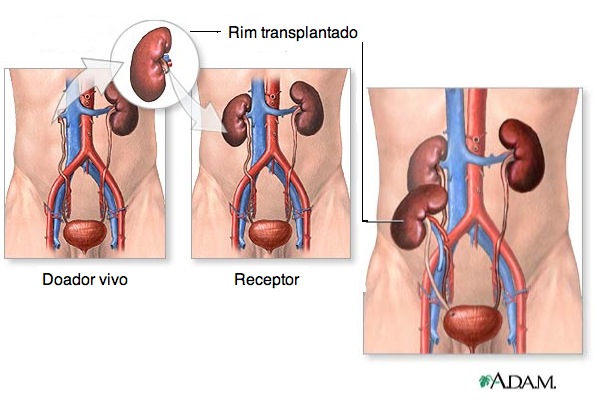 Total estimado de pacientes em tratamento 
dialítico por ano
N
90% em HD
10% em DP
Diálise
Objetivos:

 Remoção de solutos urêmicos acumulados e do
    excesso de água
                     
 Restabelecimento do equilíbrio eletrolítico e ácido
    básico
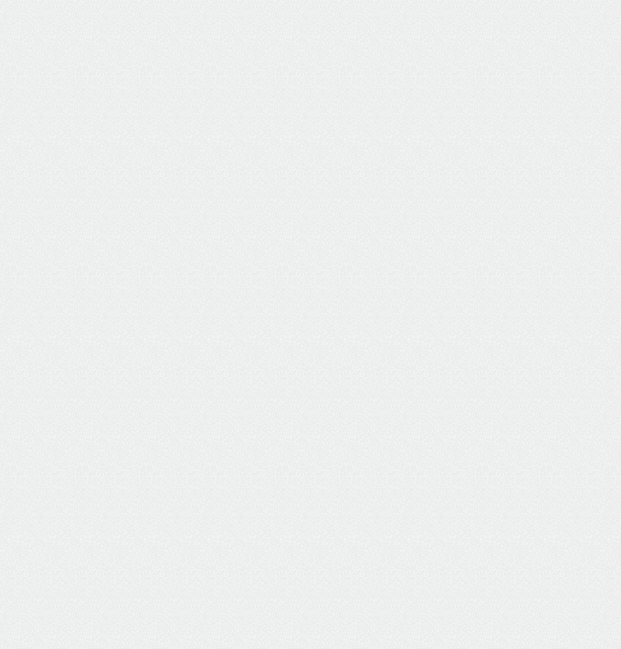 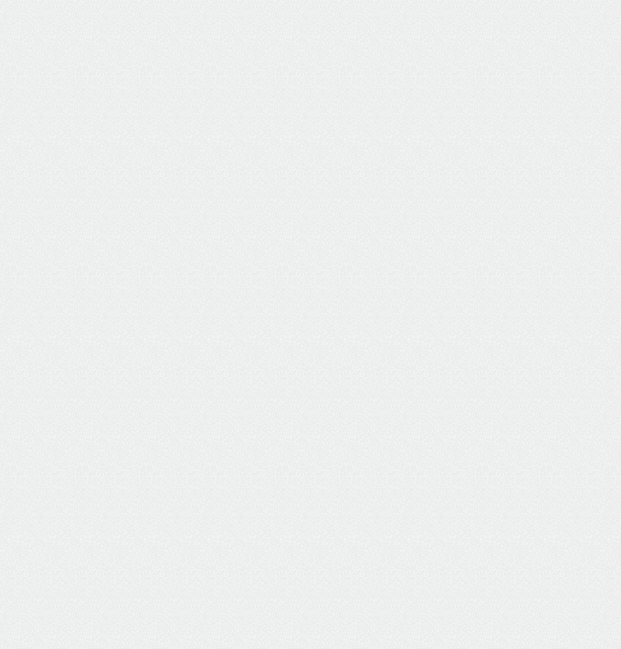 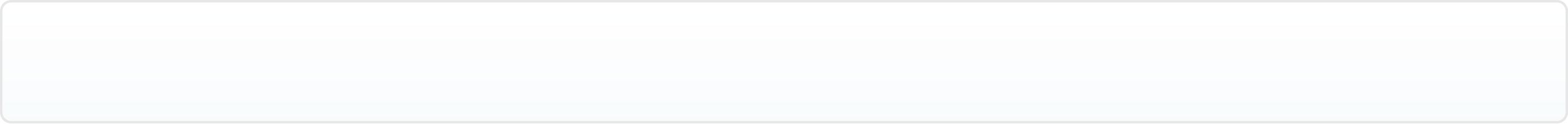 Hemodiálise
Processo fisicoquímico pelo qual duas soluções separadas por uma membrana semipermeável influenciam  na composição uma da outra.
Membrana
semipermeável
Solução 2
Solução 1
Solução de diálise
- Dialisato -
Sangue do paciente
CAPILAR
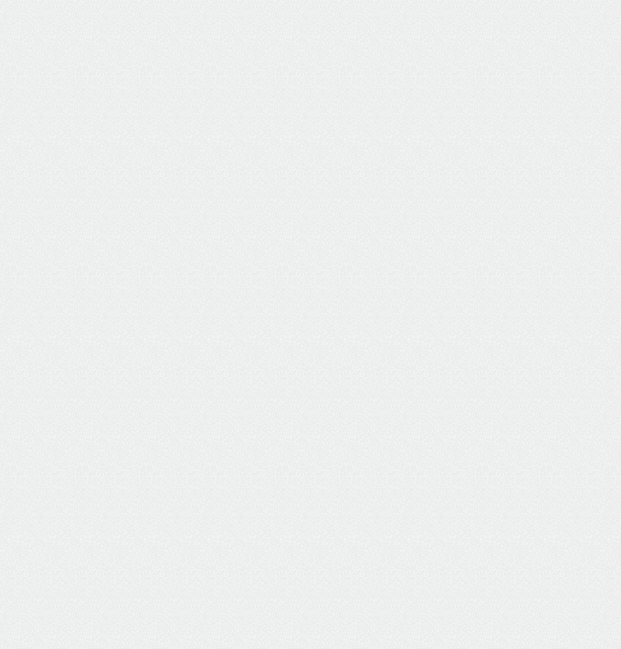 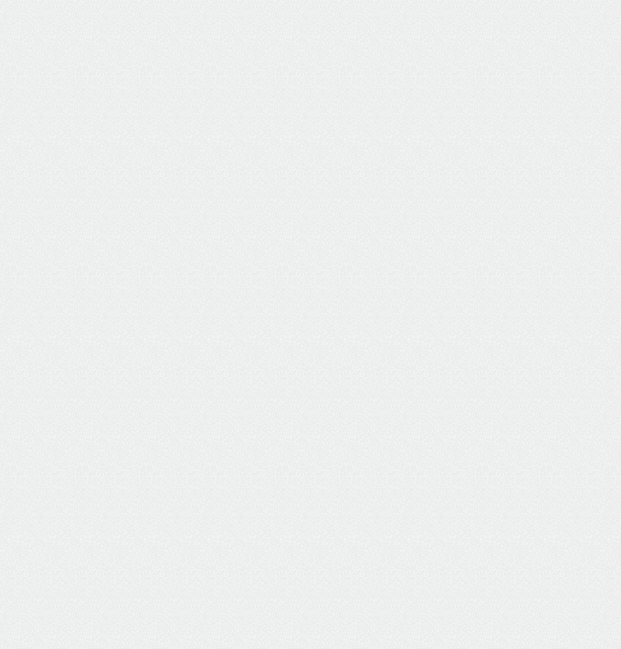 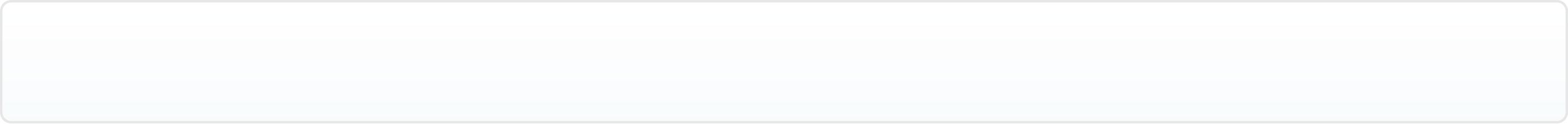 Acesso vascular
Fístula arteriovenosa
Cateter
Anastomose entre uma veia e uma artéria
Curta ou longa permanência
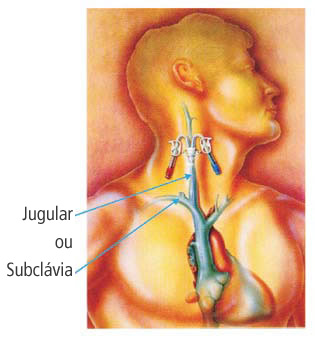 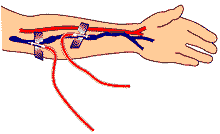 Fluxo de sangue
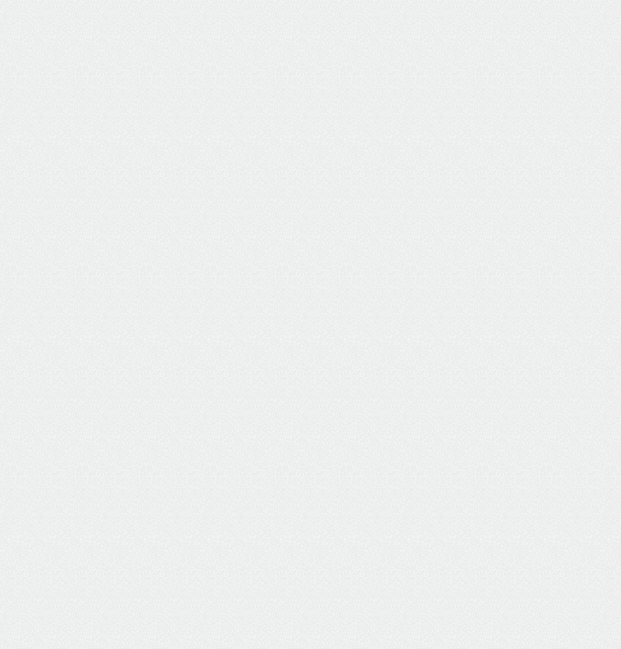 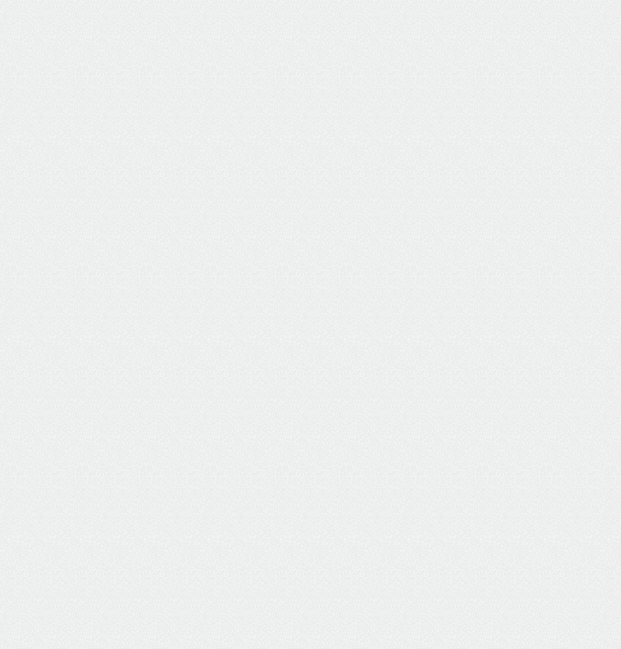 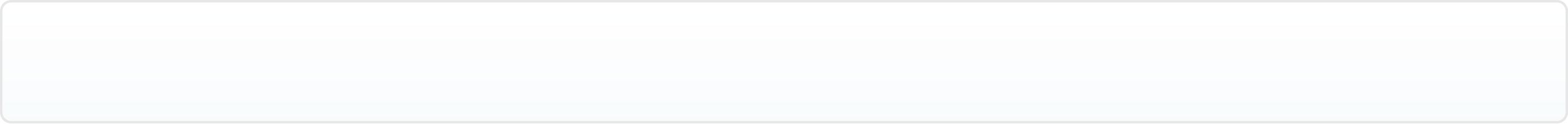 Equipamento de hemodiálise
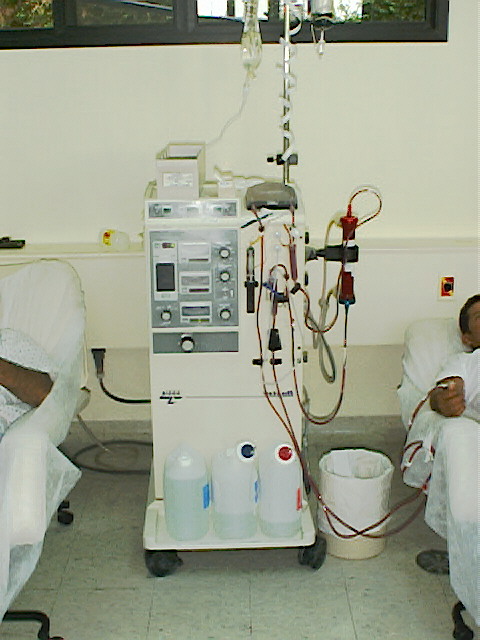 Bomba de sangue
 Sistema de fornecimento de solução dialítica
 Monitores de segurança:
 pressão
 temperatura
 condutividade do dialisato
 volume de ultrafiltração
 detector de ar, etc
Capilar
Dialisato
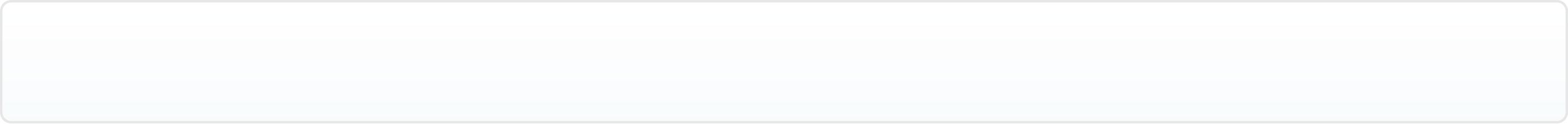 Solução de diálise (dialisato)
Solução ácida
 Eletrólitos (Na+, K+, Ca+2, Cl-, Mg+²)
 Ácido acético
 Solução alcalina
 Bicarbonato de sódio
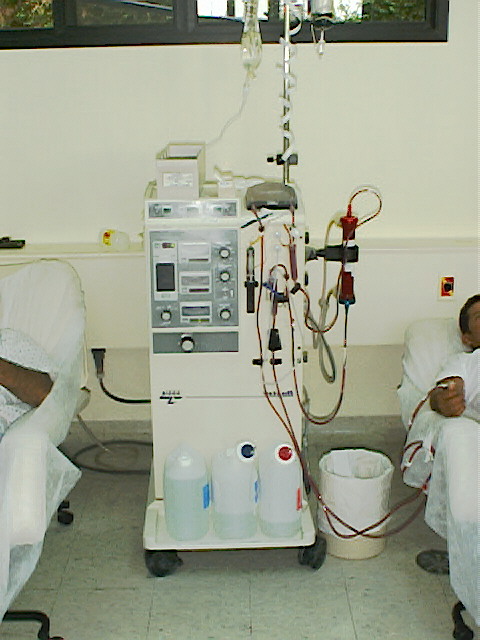 Misturadas durante o procedimento para prevenir a precipitação de sais
Diluídas em água (± 120L / sessão)  tratamento específico
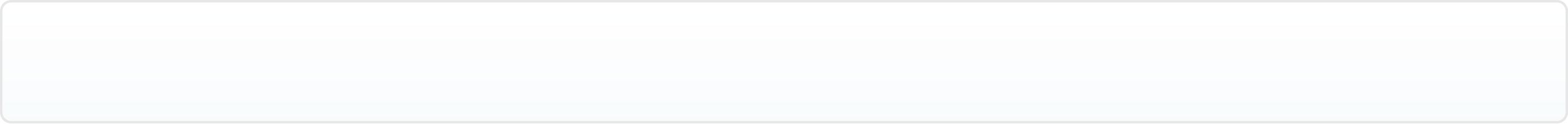 Dialisador, capilar ou filtro de diálise
DIALISATO
(sem toxinas)
DIALISADO
(com toxinas)
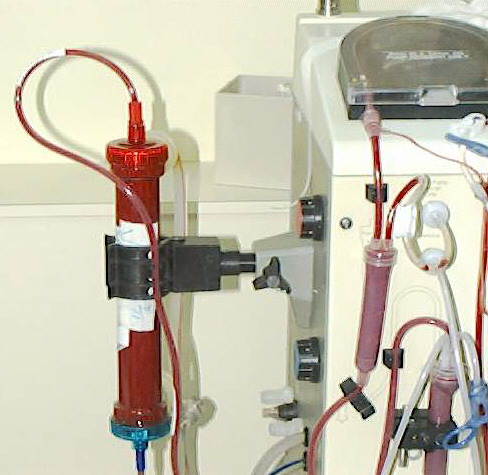 CÂMARA  ACRÍLICA
SANGUE
SANGUE
FEIXE DE FIBRAS
Tipos de membranas: celulose modificada, sintéticas (ex. polissulfonas)
 ativação do sistema complemento (biocompatibilidade)
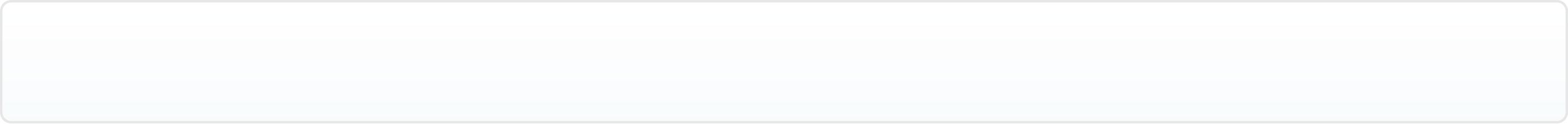 Dialisador, capilar ou filtro de diálise
Características das membranas de diálise:
Depuração de solutos de baixo peso molecular
ex. ureia, creatinina, eletrólitos...
Depuração de moléculas médias (ex. β-2-microglobulina)  Menor proporção
Depende da permeabilidade do dialisador e
Relacionada ao coeficiente de ultrafiltração
Perda de aminoácidos e peptídeos:
~10 a 12g/sessão
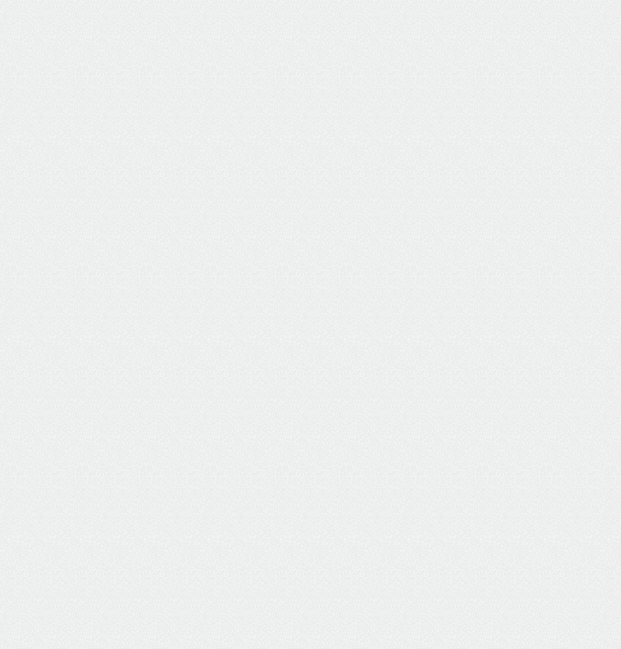 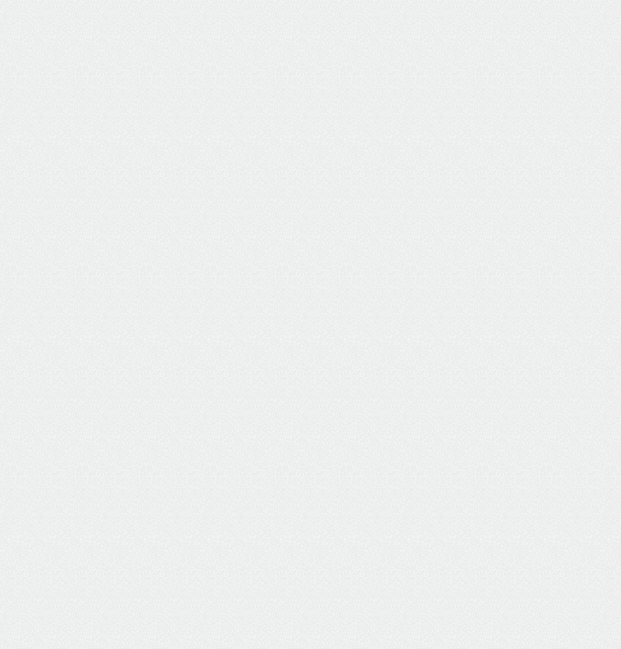 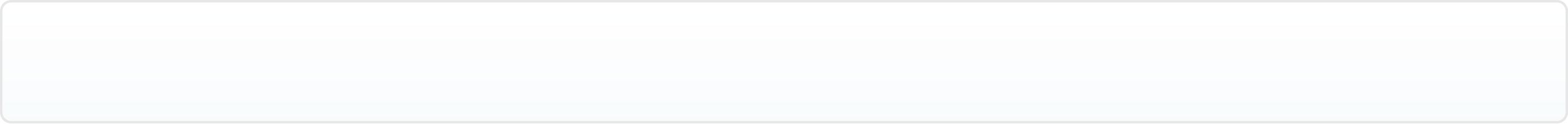 Princípios da hemodiálise
Remoção de solutos e líquido
Difusão
Ultrafiltração
Convecção
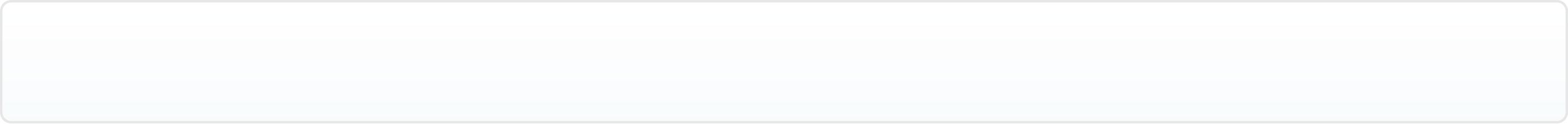 Princípios da hemodiálise
Remoção de solutos e líquido
Principal mecanismo de remoção de solutos
Difusão
Sangue
Solução de diálise
Ultrafiltração
Solutos
Membrana semipermeável
Convecção
 Gradiente de concentração
 Peso molecular do soluto
 Características da membrana
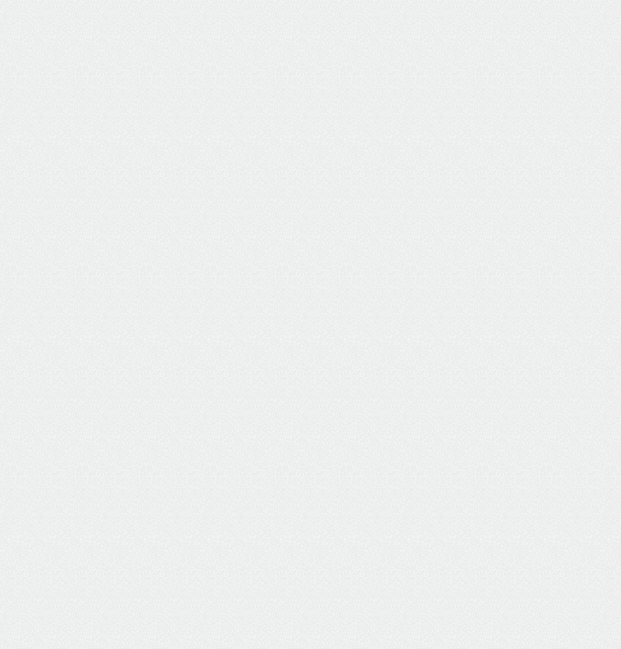 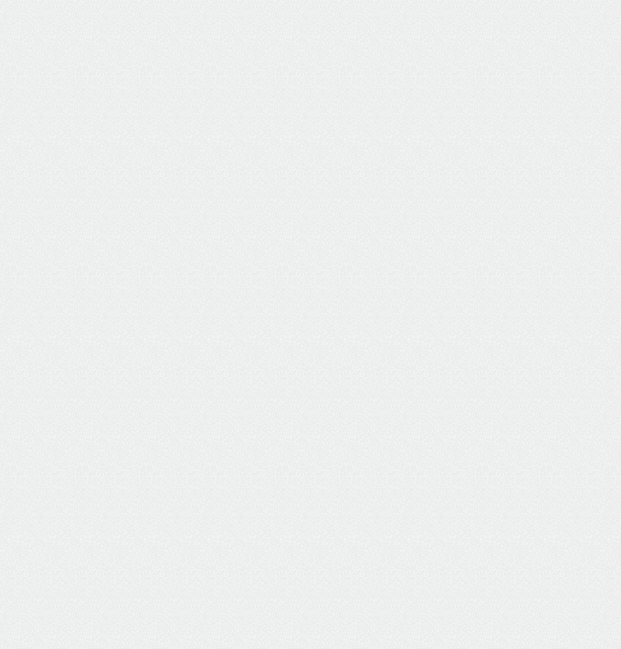 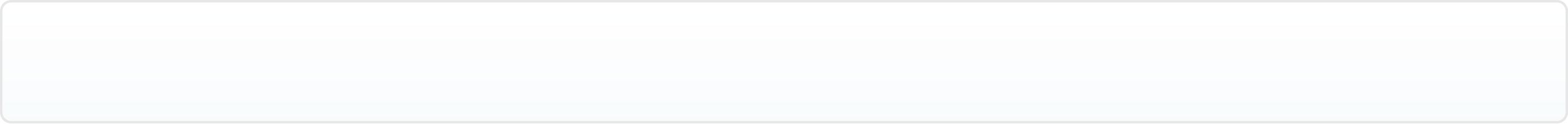 Princípios da hemodiálise
Remoção de solutos e líquido
Mecanismo de transporte de líquidos
Difusão
Pressão
Sangue
Solução de diálise
H2O
H2O
H2O
Ultrafiltração
H2O
H2O
H2O
H2O
Convecção
 Pressão transmembrana
 Coeficiente de ultrafiltração
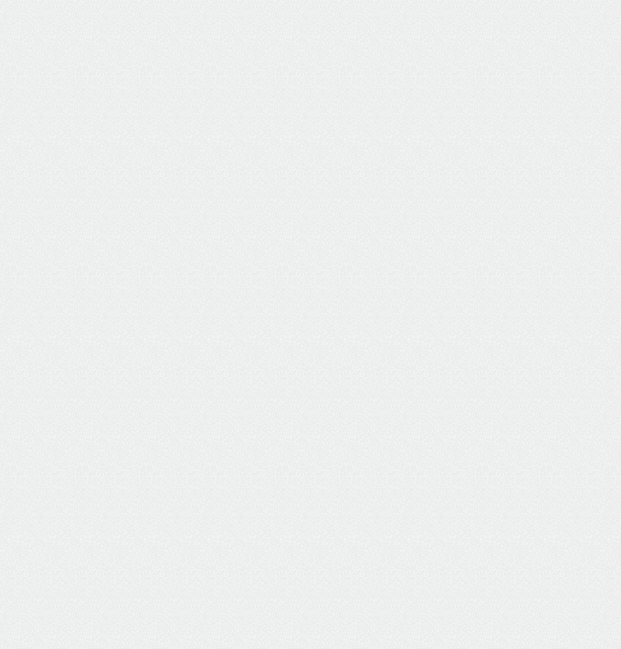 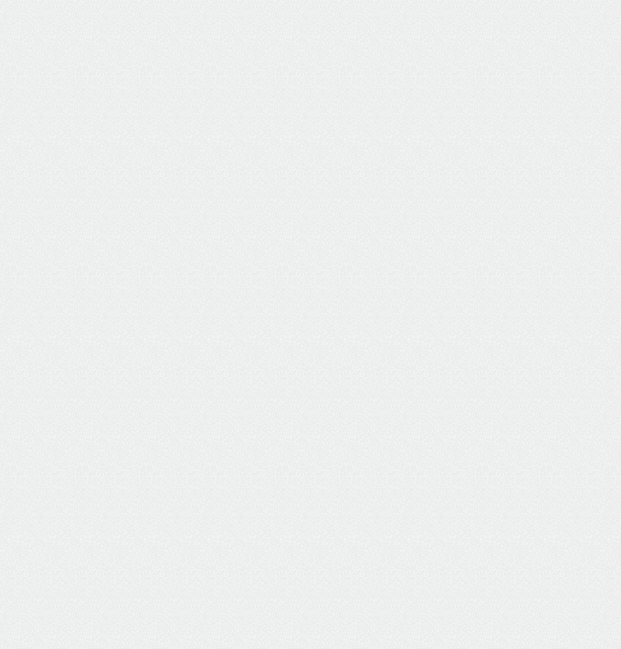 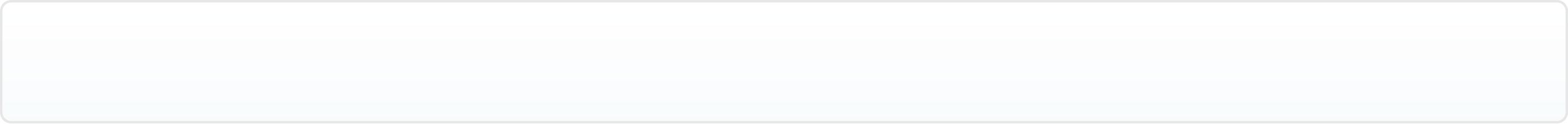 Princípios da hemodiálise
Remoção de solutos e líquido
Difusão
Mecanismo de “arraste pelo solvente”
Pressão
Ultrafiltração
Sangue
Solução de diálise
H2O
H2O
H2O
H2O
H2O
H2O
H2O
Convecção
Convecção
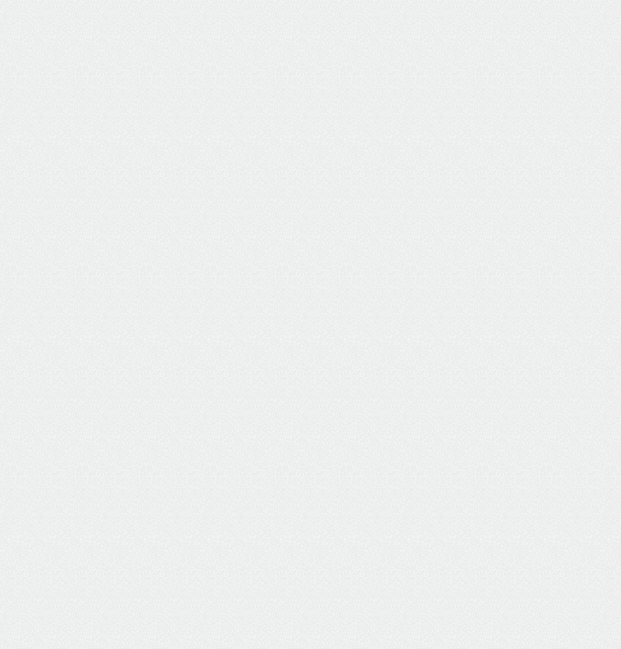 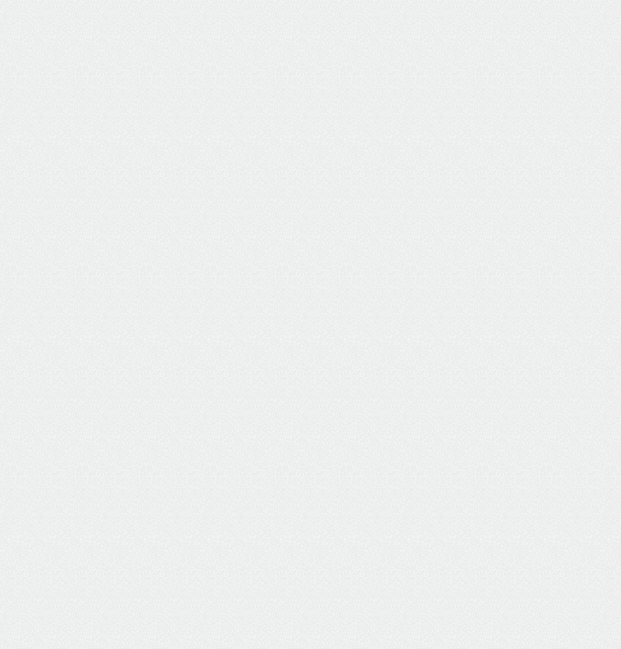 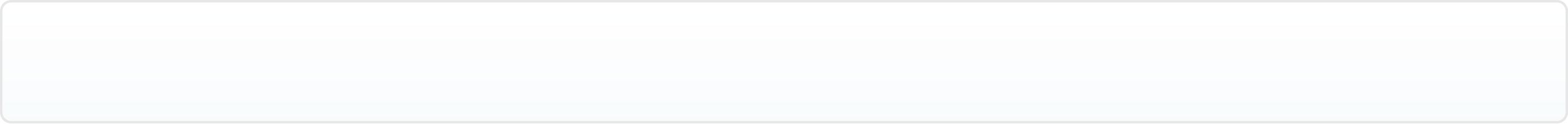 Hemodiálise
Funções dos rins:
Excretória
 Homeostática
 Endócrina
Parcialmente substituídas pela HD
3x/semana com duração média de 4 h
Medicações
(eritropoetina, calcitriol)
A função renal residual auxilia no controle do equilíbrio hídrico e eletrolítico, além de exercer alguma função endócrina.
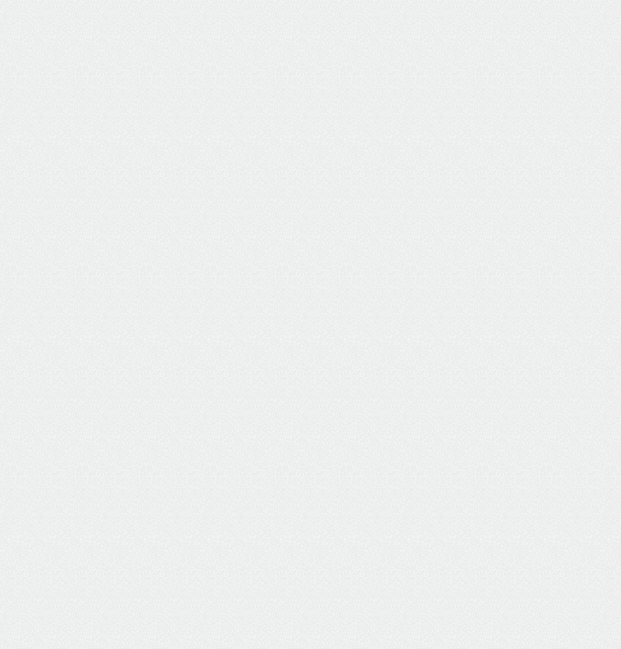 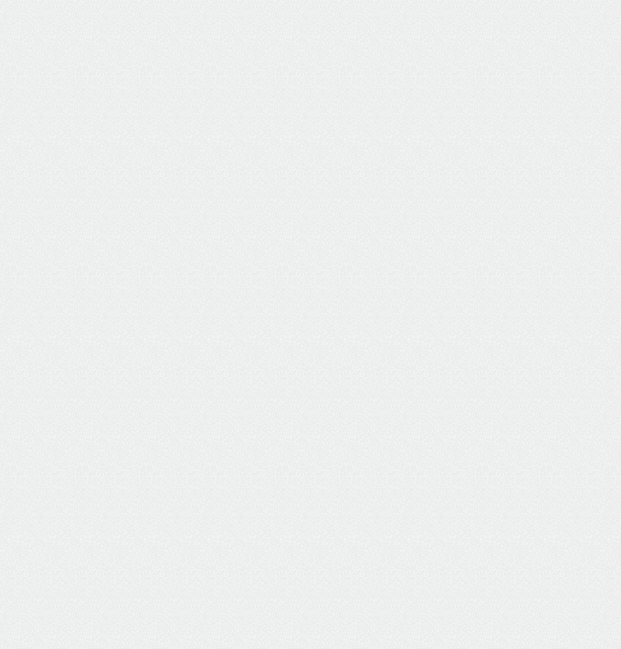 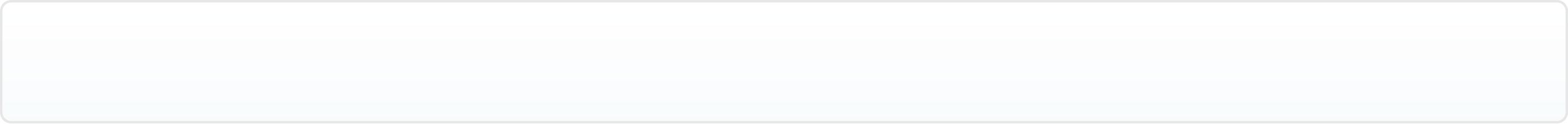 Ganho de peso interdialítico (GPID)
Peso 
pré-HD
Início da sessão de HD
GPID
Ultrafiltração (UF)
Peso do paciente  (kg)
Tempo (horas)
Fim da sessão de HD
Peso 
pós-HD
GPID = Peso antes da sessão de HD – Peso após a sessão de HD anterior
Adaptado de Kalantar-Zadeh et al, Circulation 2008
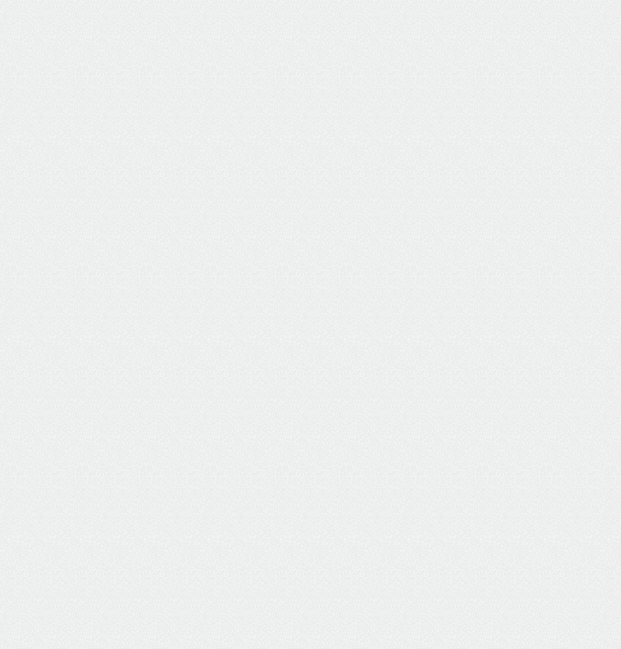 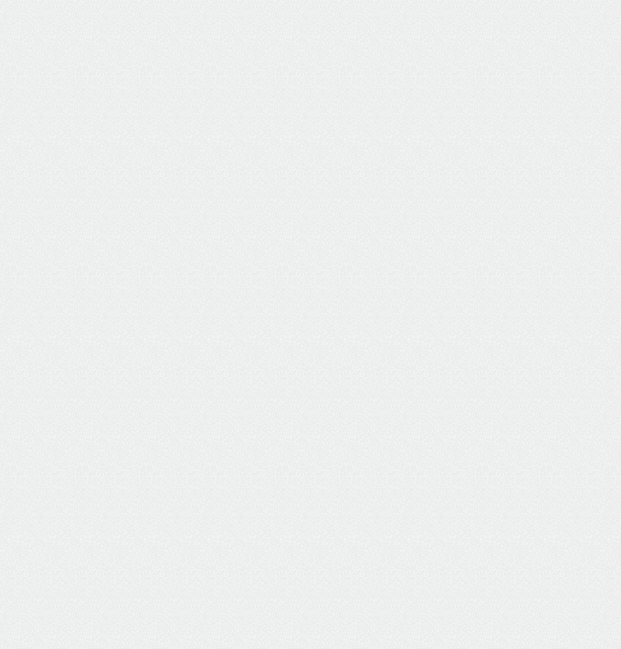 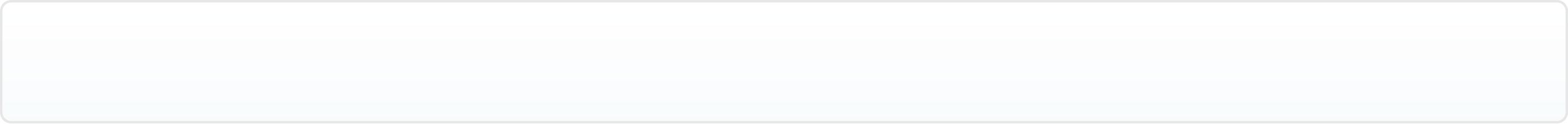 Peso seco
Peso seco = conceito clínico
Menor peso tolerado após a hemodiálise, alcançado por meio da mudança gradual, no qual existam mínimos sinais ou sintomas de hipovolemia ou hipervolemia.
Hemodiálise
Principais complicações nutricionais:
 Desnutrição energético-proteica
Desordens metabólicas e endócrinas:
 Hiperpotassemia 
 Hiperfosfatemia (HPS, DMO)
Hipertensão
 Hipervolemia
Causas e manifestações da DEP
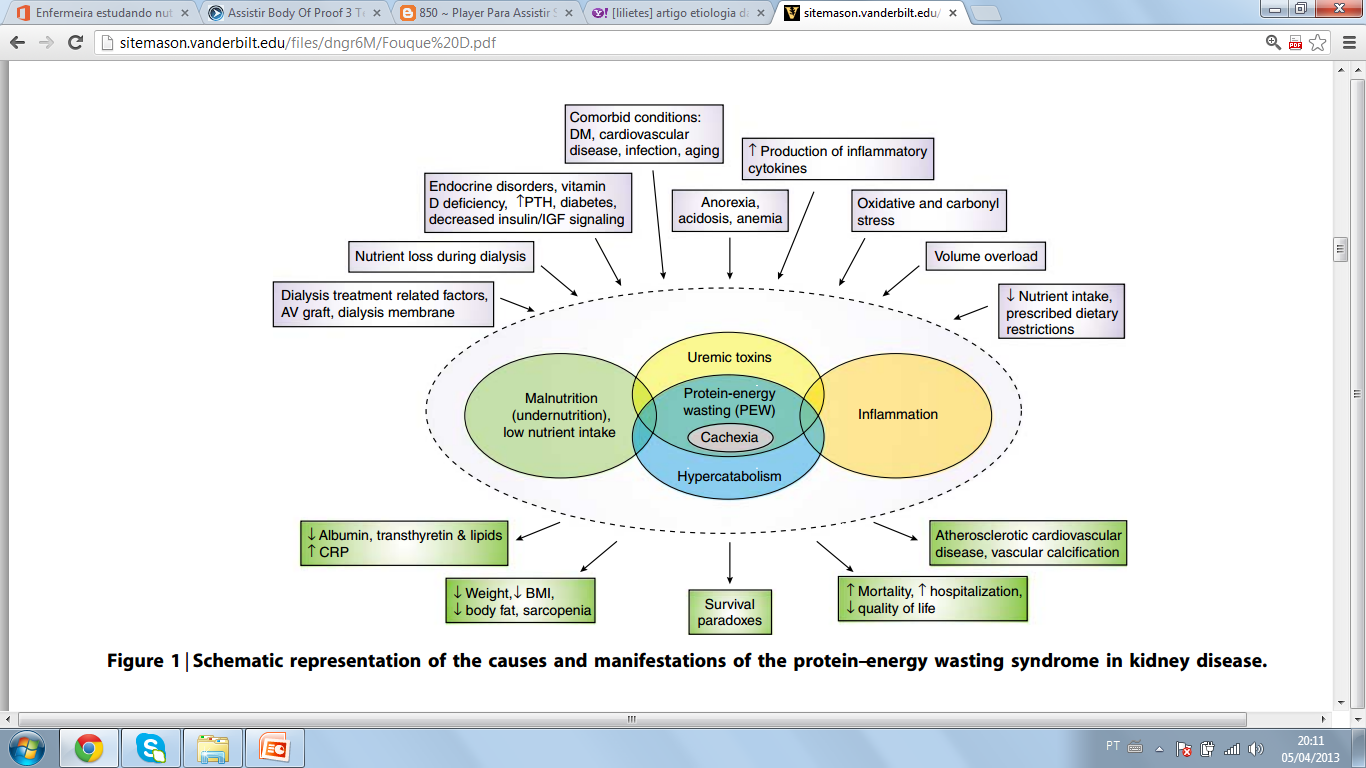 Fouque et al, Kidney int  (2008)
Métodos de avaliação nutricional
Objetivos
Subjetivos
Avaliação
global subjetiva
Consumo
alimentar
Exame físico
Antropometria
AGS
Original AGS
AGS-7 pontos
PG-AGS
AGS modificado
MIS
Marcadores 
laboratoriais
Composição
corporal
Antropometria
Peso
Estatura
IMC
Circunferências do braço
Circunferência muscular do braço
Área muscular do braço
Pregas cutâneas
Circunferência da cintura
Razão cintura/quadril
Bioquímicos
Creatinina sérica
Uréia
Albumina
Pré-albumina
Transferrina
Proteínas totais
Composição Corporal
Somatória de pregas 
Bioimpedância elétrica
Infravermelhor próximo
Absortometria de raios-X
Densitometria
Ultrassonografia
Ressonância magnética
Tomografia computadorizada
Consumo alimentar
Registro alimentar de 3 a 7 dias
Recordatório 24 horas
Frequência alimentar
PNA
[Speaker Notes: E por isso deve-se ter muito cuidado no emprego]
Antropometria e DRC
Parâmetros
Limitações
Peso
Índice de massa corporal
Circunferência do braço
Circ. muscular do braço
Pregas/Dobras cutâneas
Alterações do balanço hídrico
Presença de comorbidades
Alterações músculo-esqueléticas
Falta de padrões de referência
Falta de pontos de corte definidos
Minimizando os erros da antropometria na DRC
obter as medidas no “peso seco”
 após sessão de hemodiálise 
 ausência de edema
  no lado oposto ao do acesso vascular
  descontar o líquido peritoneal
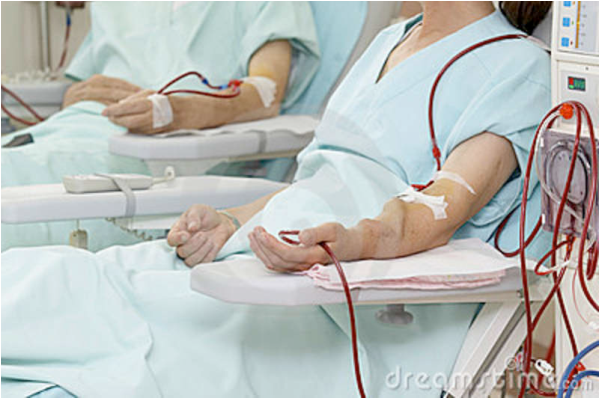 Avaliações longitudinais
Acompanhamento
[Speaker Notes: Peso seco é o menor peso sem que ocorra complicações como hipotensão durante a sessão de diálise, além dos outros cuidados conhecidos avaliações]
Marcadores bioquímicos
Albumina e Óbito em HD
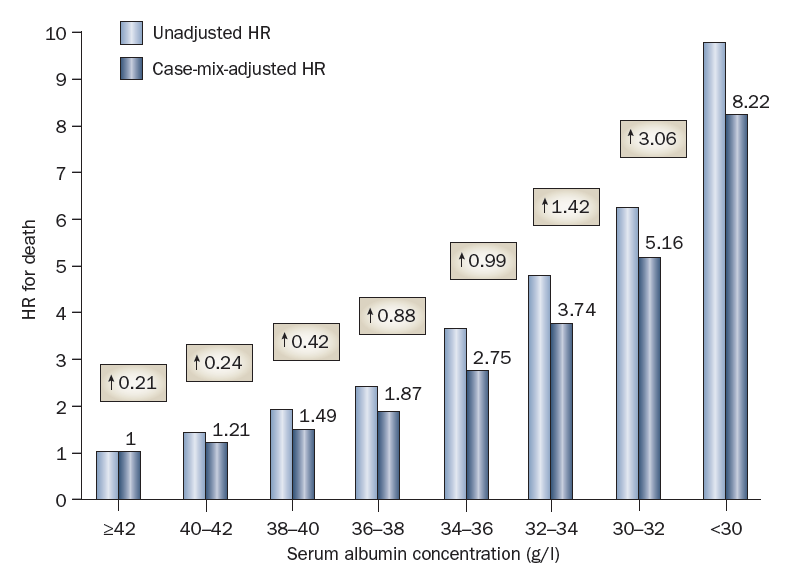 Reduzida ingestão
 Estado de hidratação
 Perdas urinárias/dialisato
 Inflamação
Kalantar- Zadeh K, et al, NDT, 2005
Consumo alimentar
Ingestão de energia e sobrevida
hemodiálise
Recomendação 30 a 35 kcal/kg/dia
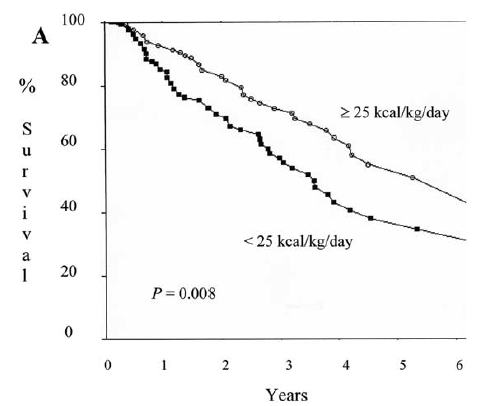 Araújo IC et al JREN,  2006
[Speaker Notes: Apesar dos erros e da substimação]
Prevalência de anorexia em pacientes em diálise
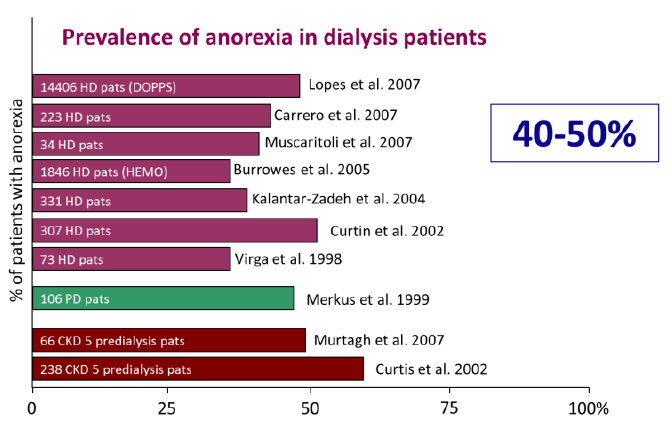 Cortesia de Carrero JJ
Anorexia e sobrevida em diálise
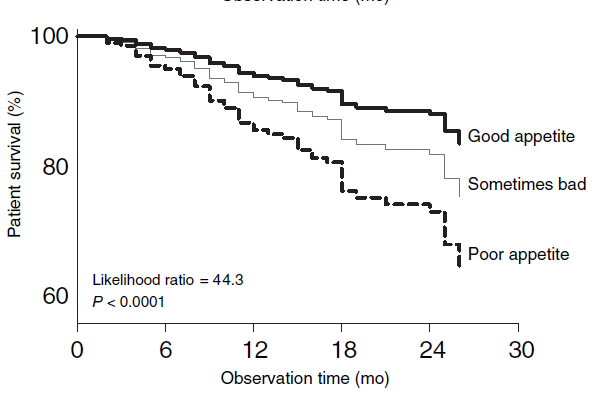 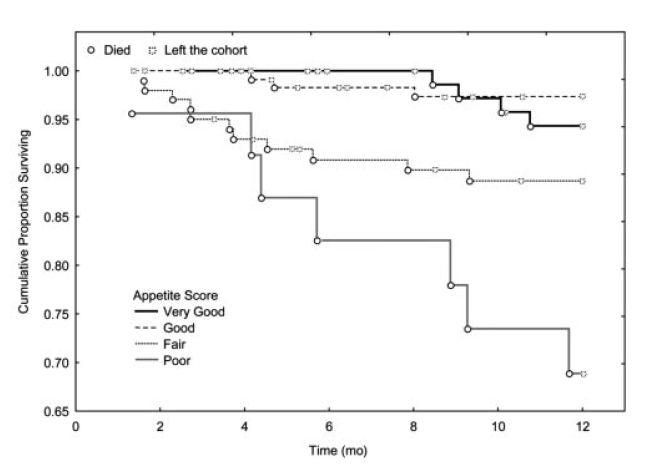 Carrero JJ et al AJCN,  2007
Kalantar-Zadeh K et al  AJCN,  2007
Diagnóstico de DEP (PEW) - ISRNM
Bioquímicos*
Massa corporal
Albumina < 3,8 g/dL
 Pré-albumina < 30 mg/dL
 Colesterol < 100 mg/dL
IMC < 23 kg/m²
     peso > 5% (3m) ou > 10% (6m)
 % Gordura corporal < 10%
1 indicador em ao menos 3 categorias
*Atenção às perdas anormais e uso de hipolipemiantes
Massa muscular
Ingestão alimentar**
Proteínas:  Cons <0,6 g/kg/d
                  HD < 0,8 g/kg/d                        
Energia < 25 kcal/kg/d
> 5% (3m) ou > 10% (6m)
       Adequação CMB < 90%
Critérios propostos pela International Society of Renal Nutrition and Metabolism Fouque et al, Kidney Int , 2008
Avaliação Global Subjetiva  (7 pontos)
Componentes:
Mudança de peso
Ingestão dietética
Sintomas gastrintestinais
Capacidade funcional
Necessidades energéticas
Exame físico
Classificação
6 e 7: bem nutrido
3, 4, 5: desnutrido leve ou moderado
1 e 2: desnutrido grave
CANUSA, JASN (1996)
Prática Clínica
Diagnósticar ou identificar risco de DEP?

 Redução de peso (inclusive do GPI)

 Redução de apetite

 Marcadores bioquímicos reduzidos (ureia, fósforo)
Acompanhamento frequente
Tratamento dietético
Desnutrição energético-proteica
Estratégias dietéticas de tratamento
Farináceos e/ou engrossantes: farinha de mandioca, creme de arroz...
 Óleos ou azeites na refeição pronta
 Açúcares e doces: mel, doces de frutas...
 Receitas com densidade energética elevada
 Utilizar módulos de carboidratos: p.ex maltodextrina
 Uso de suplementos orais específicos
 Exercício físico (força)
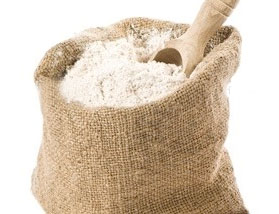 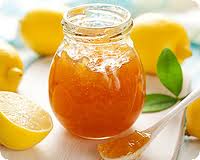 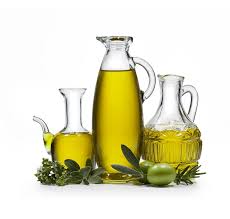 Metabolismo proteico durante a hemodiálise
*
*
proteólise
*
síntese
perda
mg MM/min
*
*
Pré-diálise
Diálise
Pós-diálise
*p<0.05
Ikizler TA et al, Am J Physiol Metab, 2002
Metabolismo proteico durante a hemodiálise
Suplementação durante a diálise
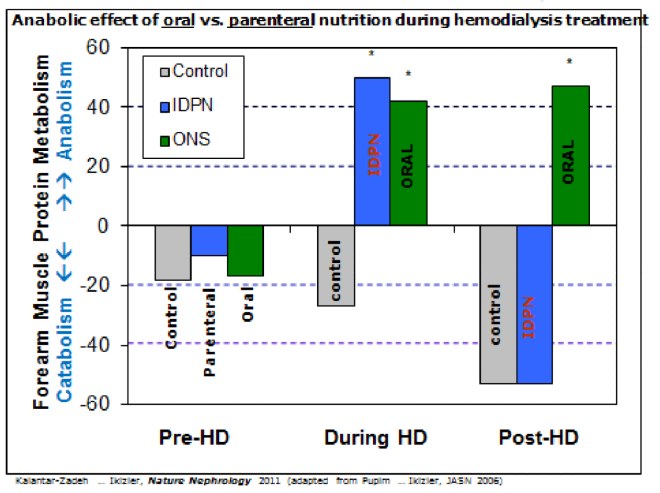 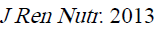 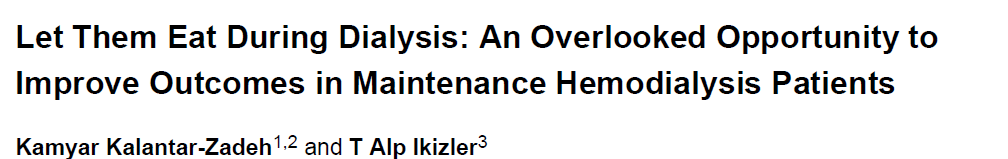 Alimentação durante a sessão de diálise contribui para reduzir o catabolismo proteico
Pupim LB et al. JASN 2006
[Speaker Notes: Uma oportunidade neglicenciada]
Hemodiálise
Principais complicações nutricionais:
 Desnutrição energético-proteica
Desordens metabólicas e endócrinas:
 Hiperpotassemia 
Hiperfosfatemia 
  Hipertensão
 Hipervolemia
Hiperpotassemia
Fatores contribuem para a hiperpotassemia na DRC:
Dietéticos:  alimentos ricos em potássio
Não dietéticos:
Arritmias cardíaca
   Mortalidade
Recomendação dietética de potássio
50 a 70 mEq/dia
 1.950 a 2.730 mg/dia
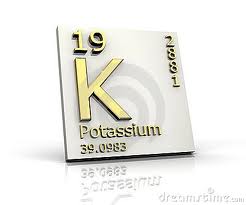 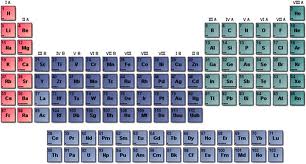 Orientações gerais:
 Preferir frutas e hortaliças pobres em K+
 Estimular a cocção de hortaliças em água     K+ ~ 60% 
 Evitar outras fontes de K+
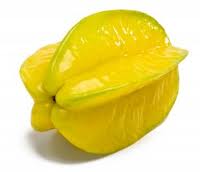 Proibido!!!
carambola
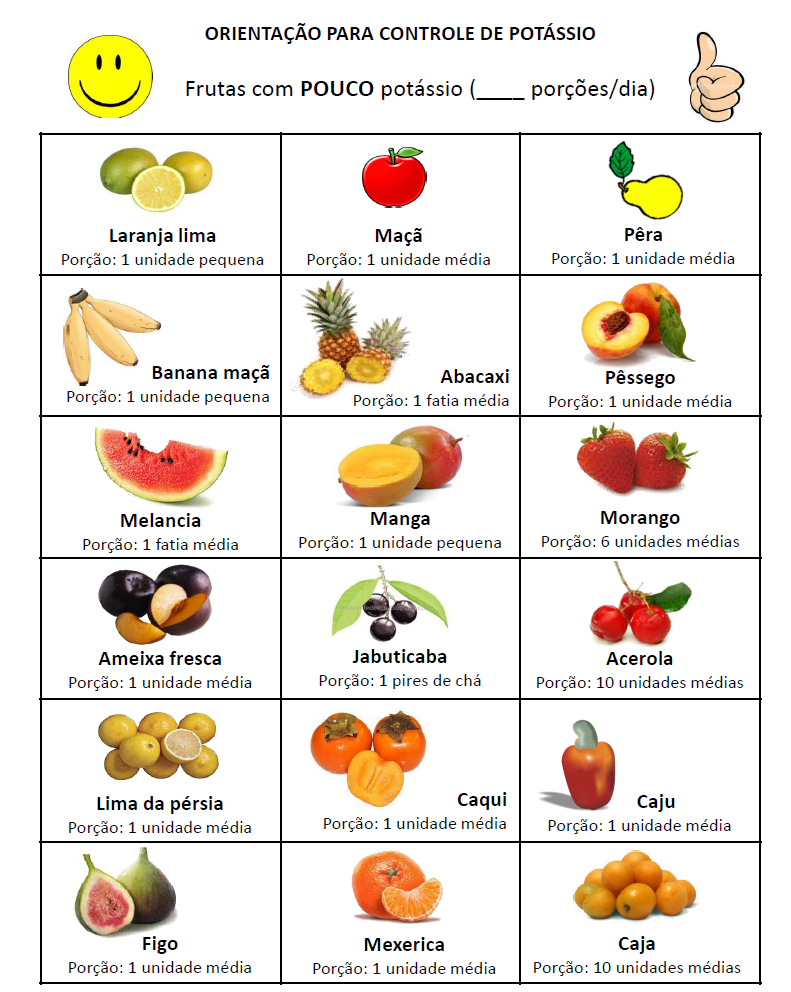 Material desenvolvido 
pela Equipe de Nutrição
Unidade de Diálise
FOR-HRIM
Hemodiálise
Principais complicações nutricionais:
 Desnutrição energético-proteica
Desordens metabólicas e endócrinas:
 Hiperpotassemia 
Hiperfosfatemia 
  Hipertensão
 Hipervolemia
Prevalência de hiperfosfatemia em hemodiálise
Fósforo sérico
69%
67%
P>5,0 mg/dl
P>5,5 mg/dl
52%
41%
P>6,0 mg/dl
33%
Block GA, et al. JASN: 15: 220, 2004
Afifi A et al. Hemodialysis Int. 9:409, 2005
Young EW et al. Kidney Int  67: 1179, 2005
Sociedade Brasileira de Nefrologia, 2016
Hiperfosfatemia e risco de morte
N= 25.882 pacientes em HD
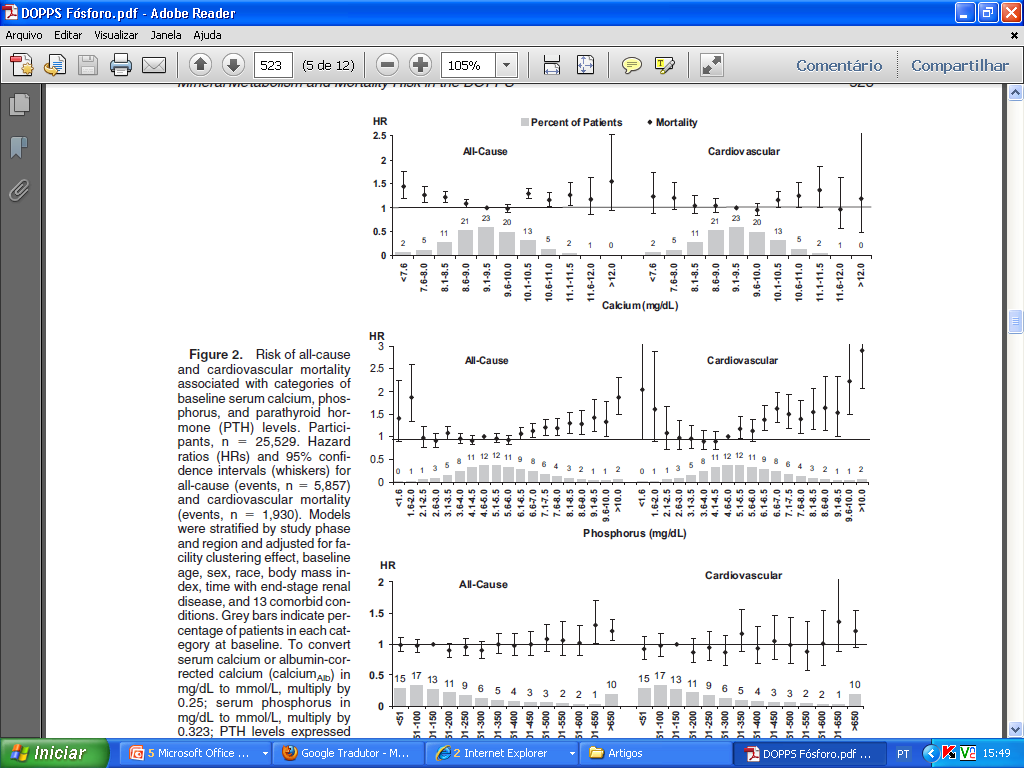 Tentori F, et al. DOPPS, AJKD, 2008
Dilema do nutricionista
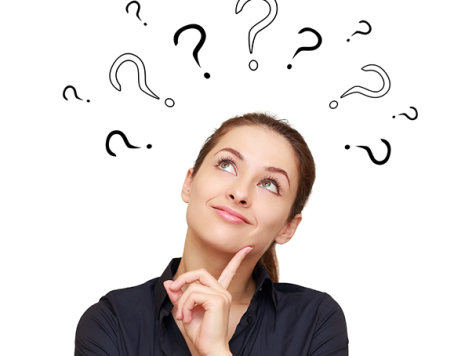 Fósforo vs Proteína
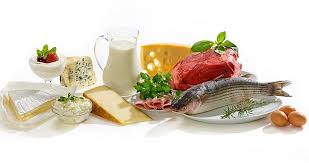 Recomendação de proteína
Adultos saudáveis de ambos os sexos
Guias de conduta
K/DOQI, 2000: 
1,2 g/kg/dia  50% AVB
 EBPG, 2007:
> 1,1 g/kg/dia
EAR = 0,66 g/kg/dia
RDA = 0,80 g /kg/dia
Porcentagem de
indivíduos
+2 DP
menor
necessidade
EAR
RDA
maior
necessidade
Dietary Reference Intake (DRIs), IOM 2002
Proteína e Fósforo
Relação entre ingestão de proteína e de fósforo
Relação entre ingestão de  proteína e fosfatemia
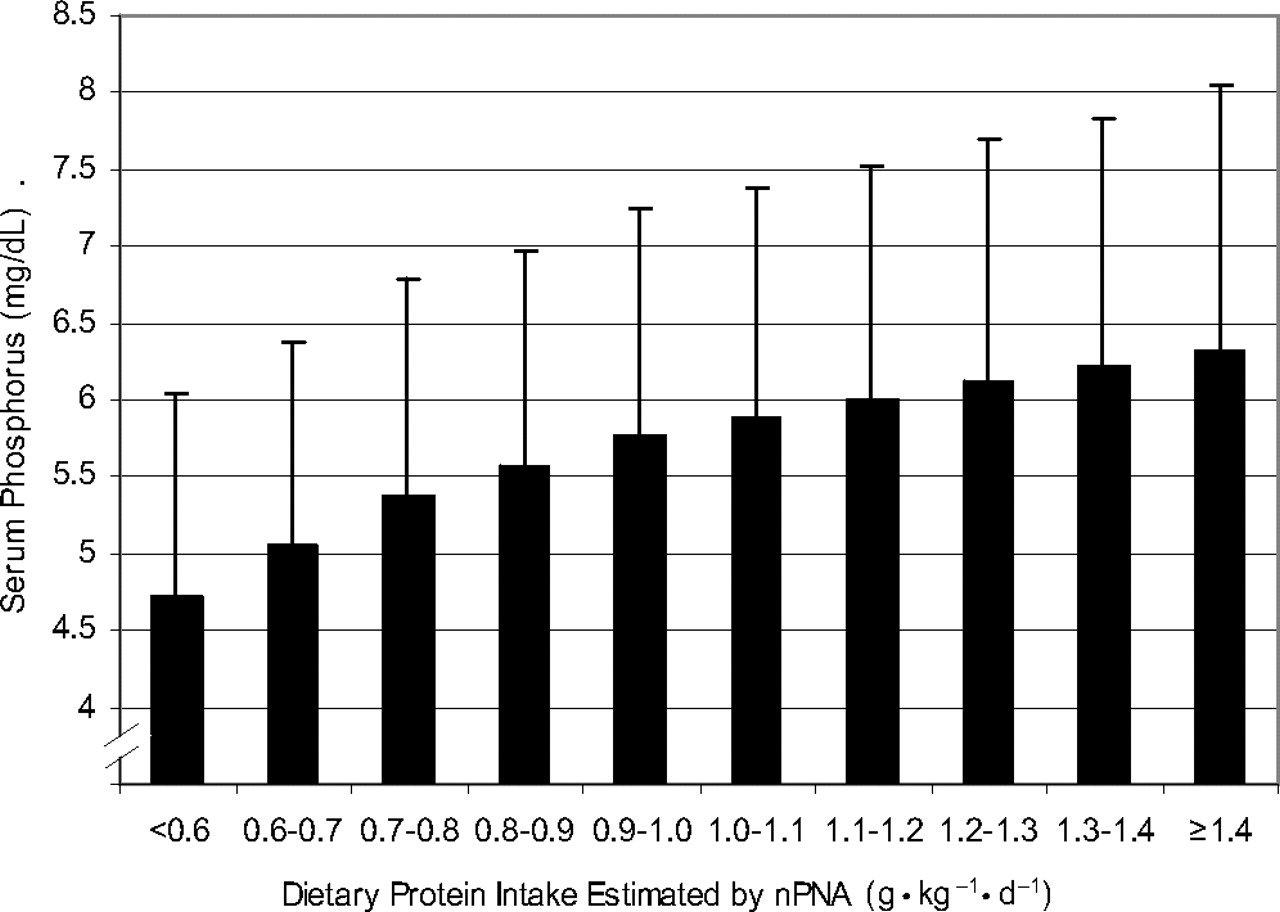 fósforo (mg/dia)
R=0,93
P<0,01
N=80
proteína (g/dia)
Shinaberger C S et al. Am J Clin Nutr 2008;
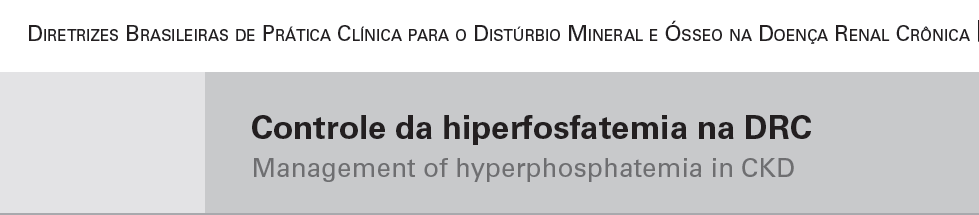 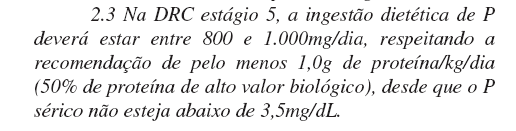 800 e 1.000 mg/dia
J Bras Nefrol 2011;33(2):189-247
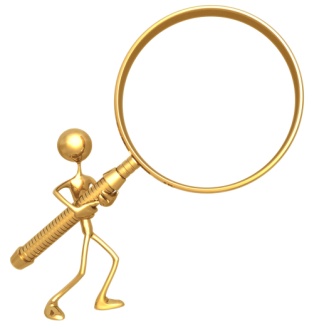 Razão Fósforo/Proteína nos alimentos
Adaptado  de Nerbass e Cuppari. In:  Nutrição na DRC, 2012
Fósforo
Fósforo no alimento
Natural
Aditivo
Fosfatos orgânicos
Sais inorgânicos de fósforo
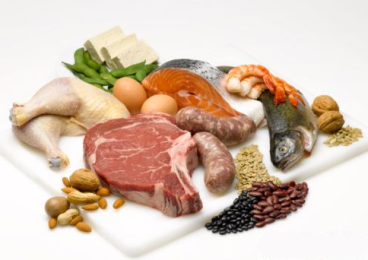 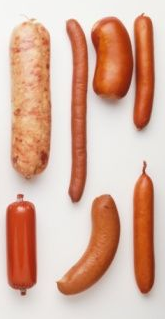 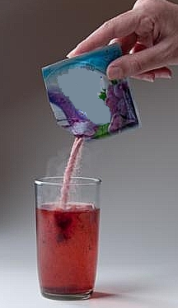 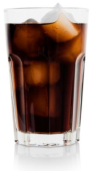 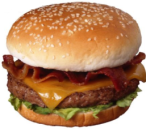 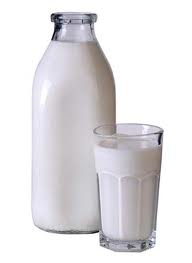 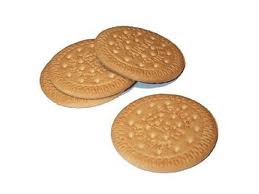 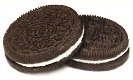 Aditivos à base de fósforo
2795 produtos alimentares pesquisados (~ 30%)
42 tipos de aditivos de fósforo identificados
21%
32%
20%
10%
17%
Sertori G, et al 2013 (dados não publicados)
Aditivos à base de fósforo em alimentos
www.fosforo.nut.epm.br
Hemodiálise
Principais complicações nutricionais:
 Desnutrição energético-proteica
Desordens metabólicas e endócrinas:
Hiperpotassemia 
Hiperfosfatemia 
 Hipertensão
 Hipervolemia
Sódio e Líquidos
Ganho de peso interdialítico
Sinais e sintomas associados à retenção de hídrica:
Edema, anasarca, ascite
 Congestão ou edema pulmonar
 Hipertensão
 Piora da função cardíaca
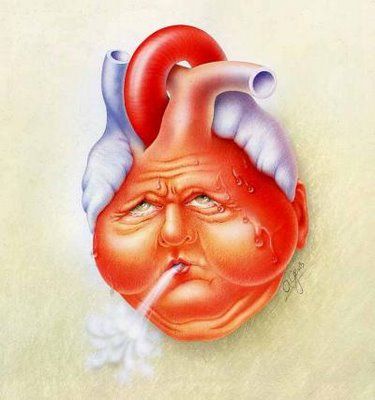 Sódio
Benefícios da restrição de Sódio:
     Reduz a sede         controle da ingestão hídrica          GPID
                       Controle da pressão arterial
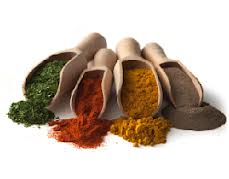 Orientações gerais:
 Evitar sal adicional
 Não utilizar sais de K+
 Utilizar temperos naturais
 Evitar embutidos, enlatados...
Líquidos
Recomendações:
 EBPG, 2007:
 500 a 1000 ml/dia + volume urinário
 Necessidades individuais:
 Clima, ambiente, condições clínicas (febre)
GPID
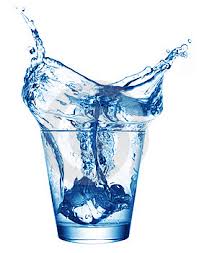 Dicas para controlar a ingestão hídrica:
Consumir frutas e bebidas geladas
Consumir balas ou chicletes de hortelã e menta
Fazer bochechos com água gelada, molhar os lábios
Escovar os dentes
Chupar cubos de gelo
Espremer limão na água
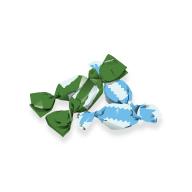 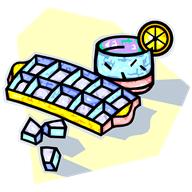 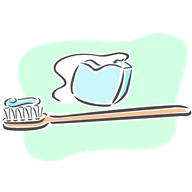 Ca
P
Vitaminas
Energia
K
CHO
Fe
Na
Proteína
Água
Paciente
Nutricionista
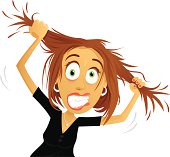 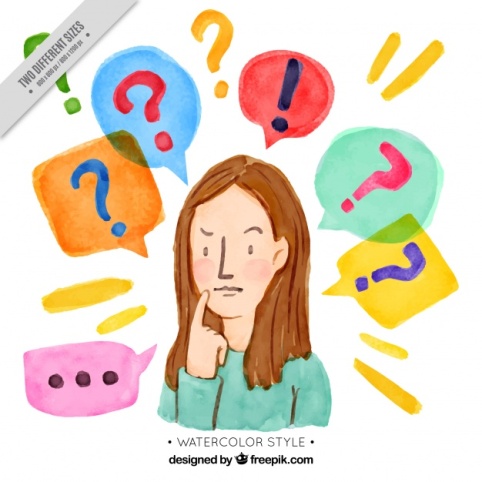 [Speaker Notes: Será que se pensássemos em qualidade da alimentação como um todo não seria mais fácil? Será que quando tentamos abordar cada nutriente individialmente não deixamos a qualidade de lado?
Será que com essa forma as vezes muito matemática, de planejar a alimentação de um paciente não causa danos ou invés de benefícios?  Eu até entendo a angustia e a preocupação de quem tem que trabalhar com pacientes com uma doença tão grave e também acho que conhecer a composi’ão dos alimentos é importante, mas será que não deveríamos usar esses conhecimentos de forma mais produtiva que de fato ajude o paciente nas melhores escolhas alimentares, falando numa linguagem que nos permita]
Protocolo de Atendimento Nutricional em TRS
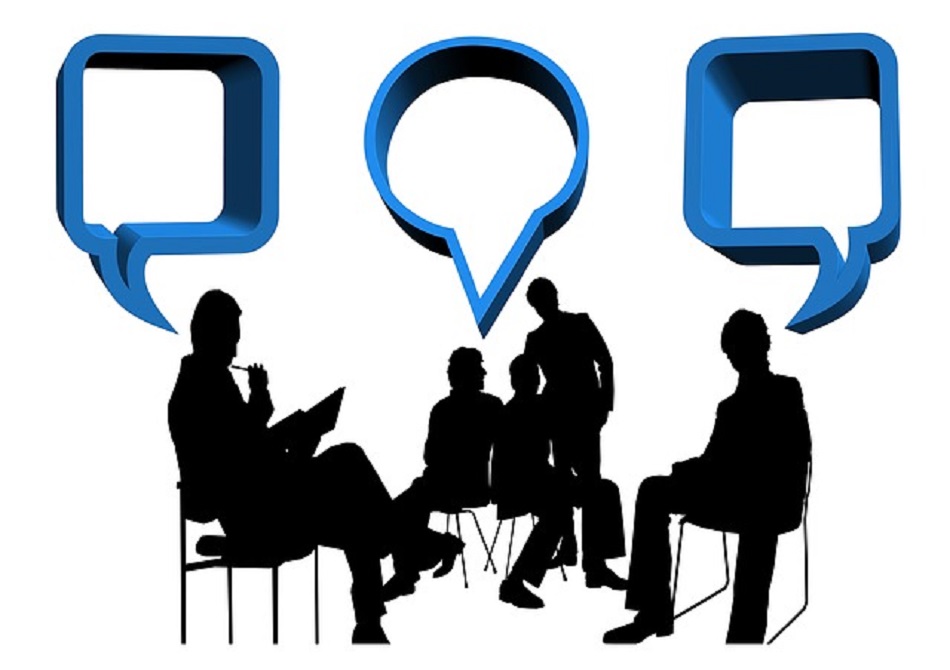 Vamos conversar?
Obrigada pela atenção
lcuppari@uol.com.br